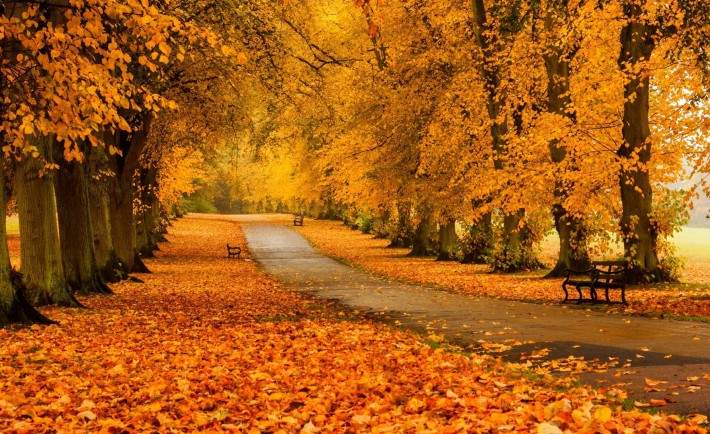 ГБДОУ д/с №77 Приморского р-на     г. Санкт Петербург    Педагог:                       Тарасова Н.А.
Приметы осени.
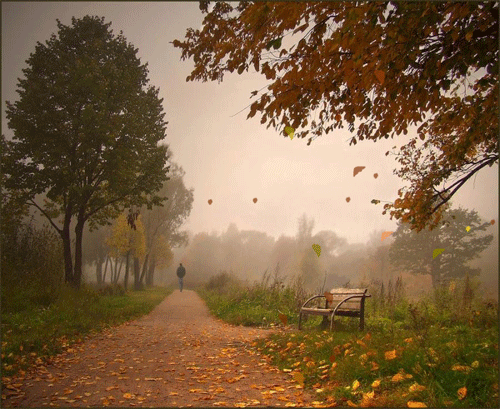 [Speaker Notes: Дни осенью становятся короче. Дует холодный ветер. Часто идёт дождь.]
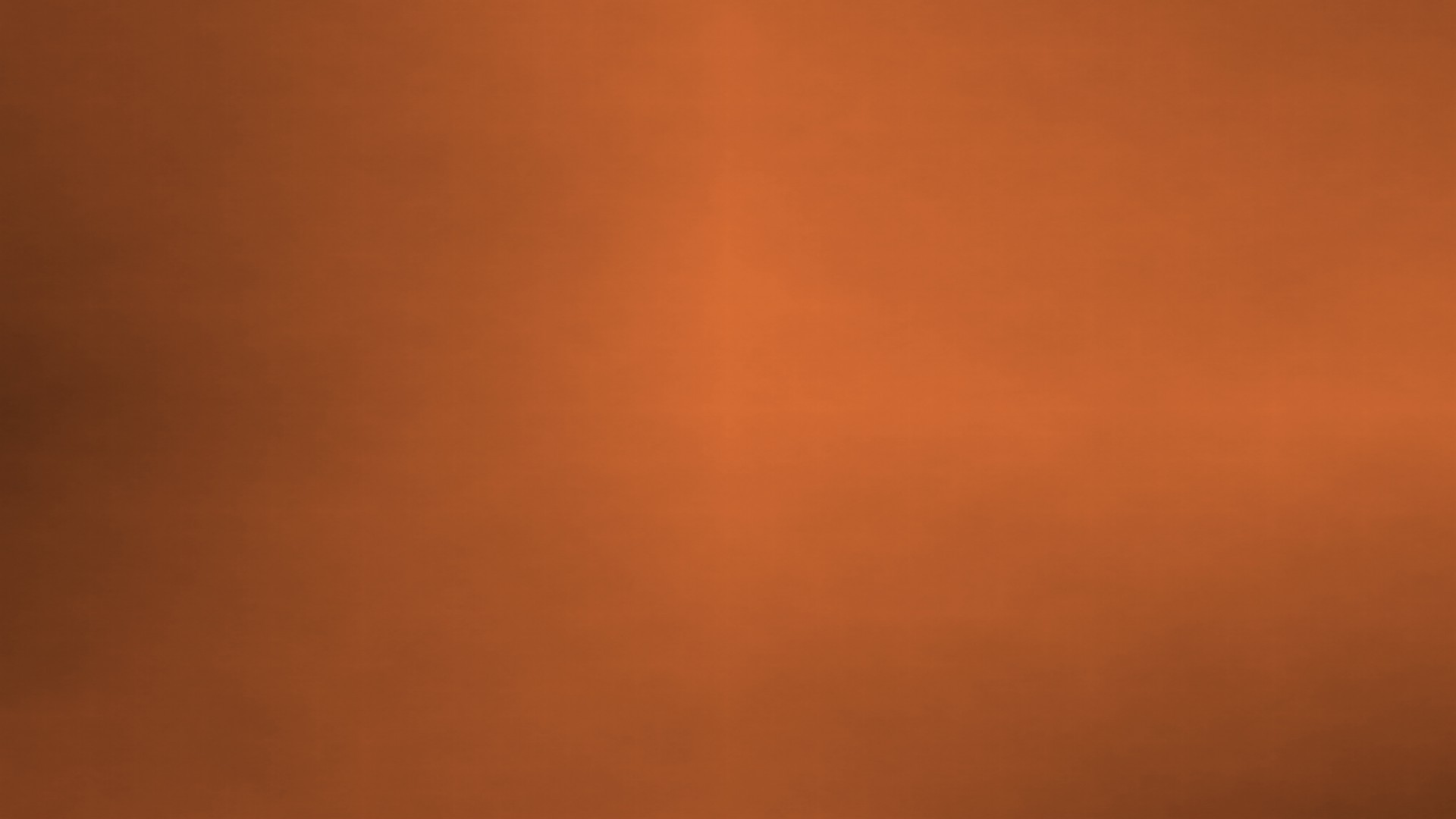 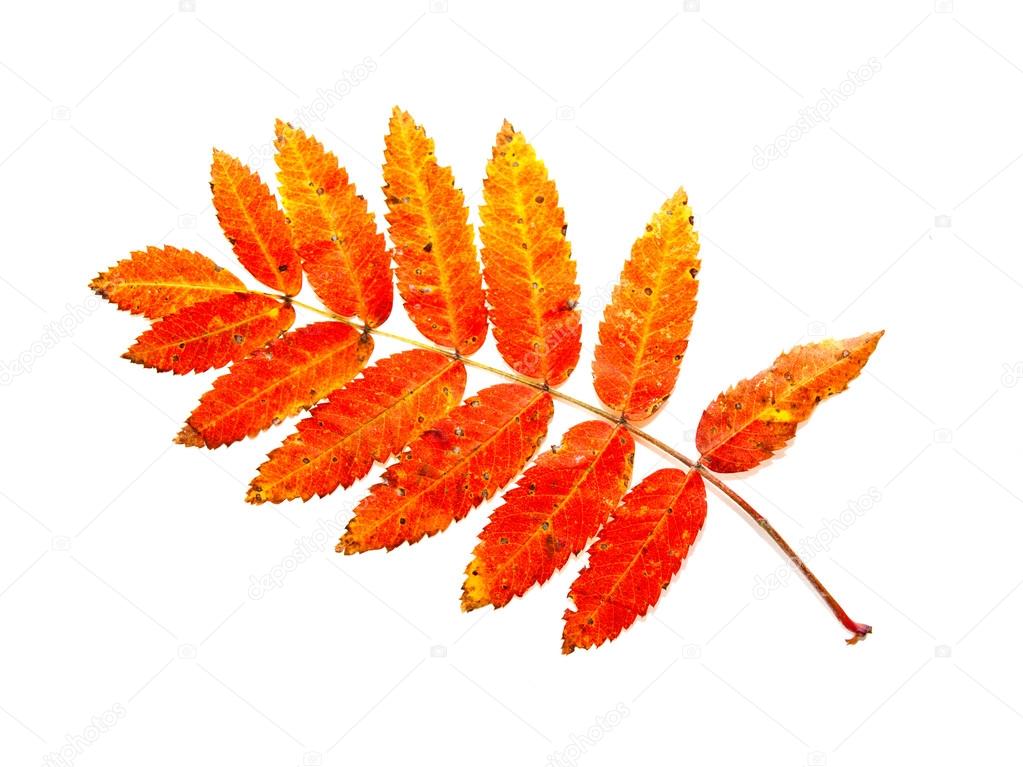 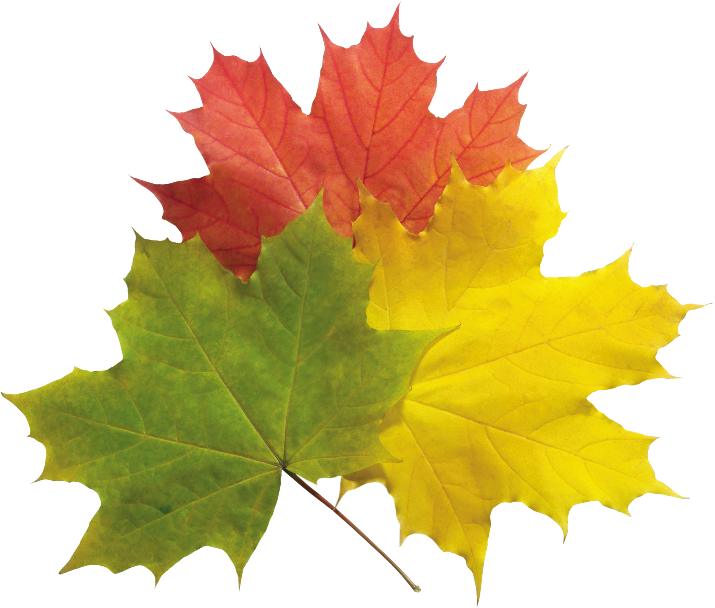 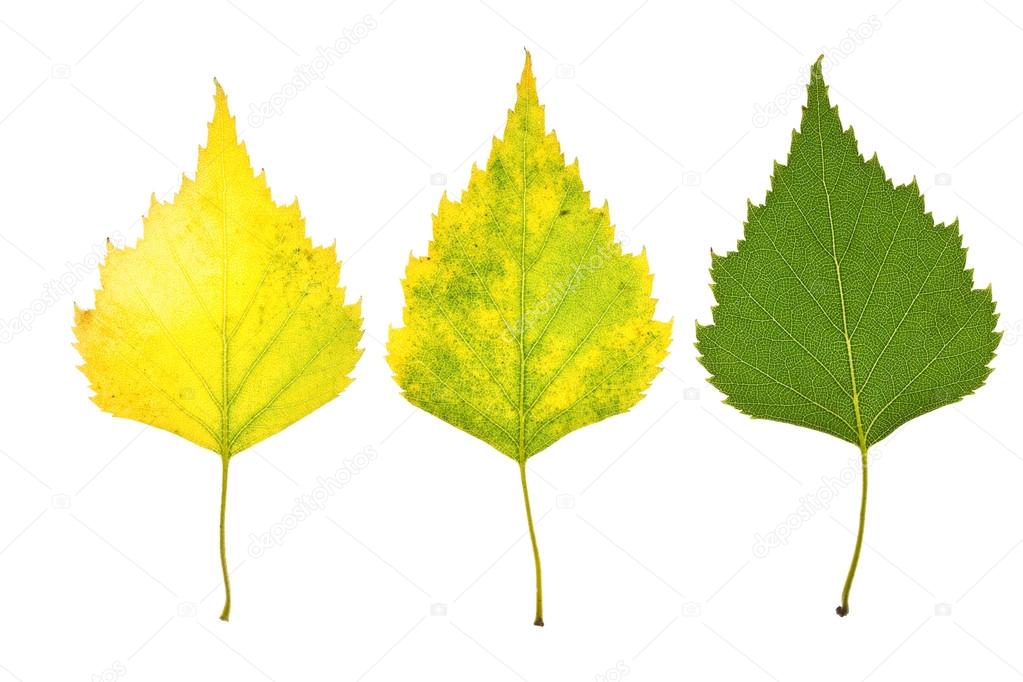 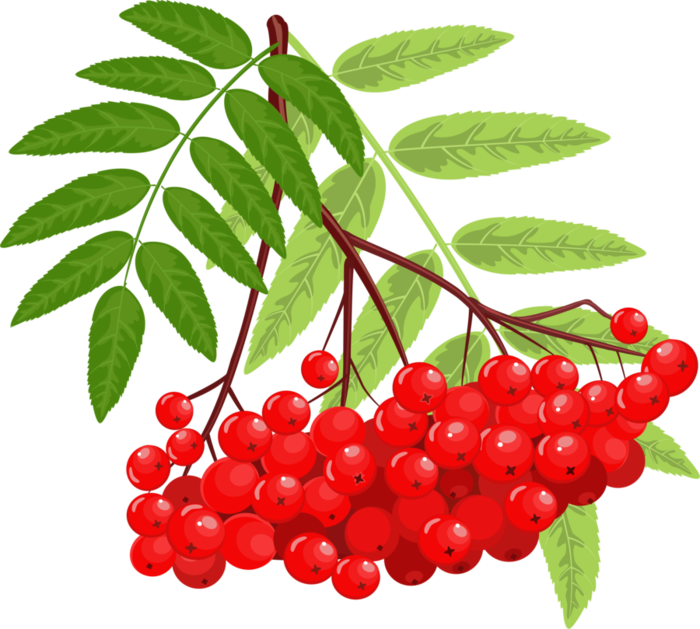 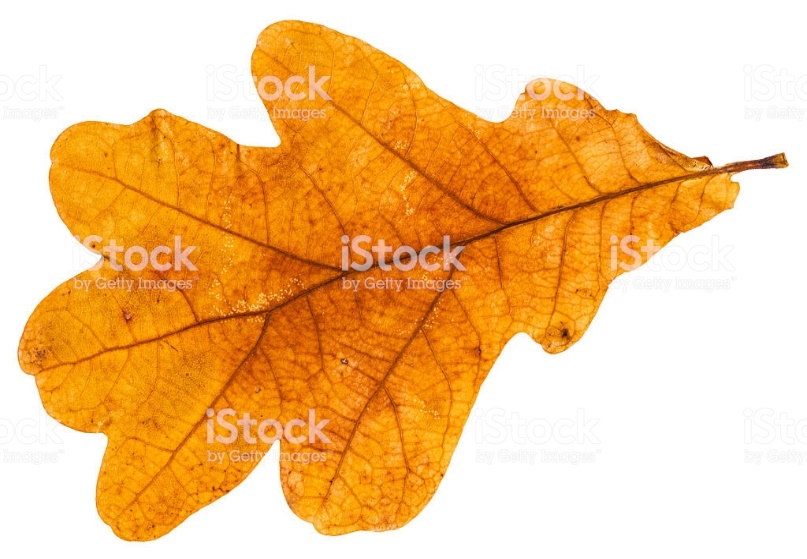 [Speaker Notes: Листья на деревьях желтеют и опадают. Вянет трава и цветы.]
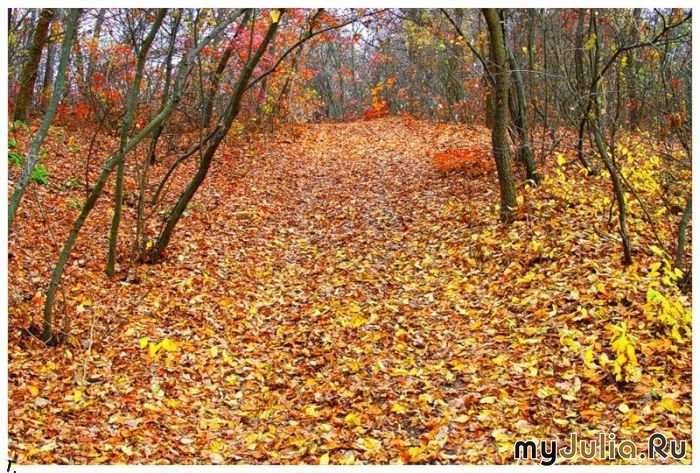 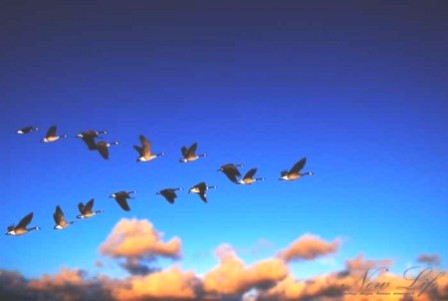 [Speaker Notes: Птицы собираются в стаи и улетают в тёплые края.]
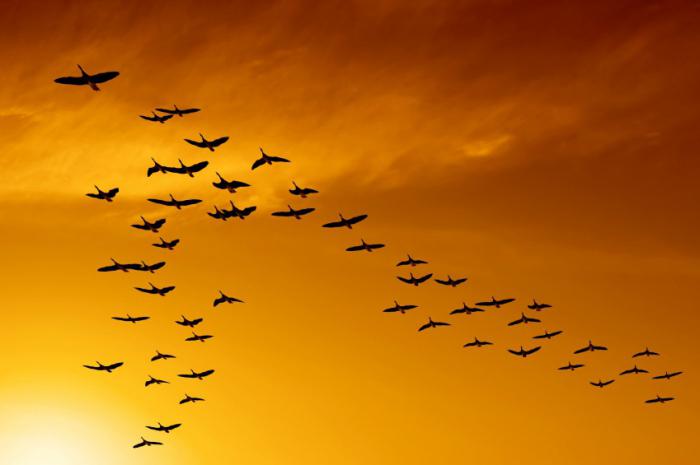 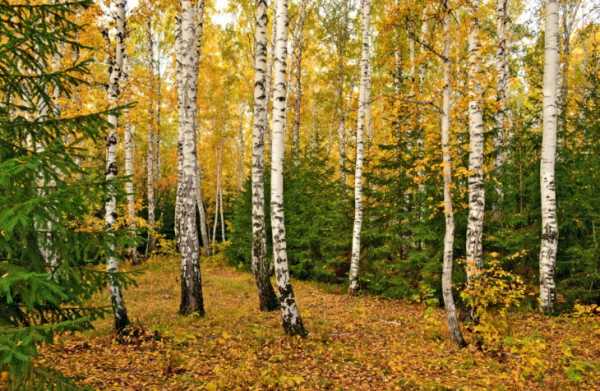 [Speaker Notes: Люди надевают тёплую одежду, непромокаемую обувь. Природа вся преобразилась. На кустах и деревьях пожелтела листва, пожухла трава. Только ель и сосна по-прежнему стоят зелёные.]
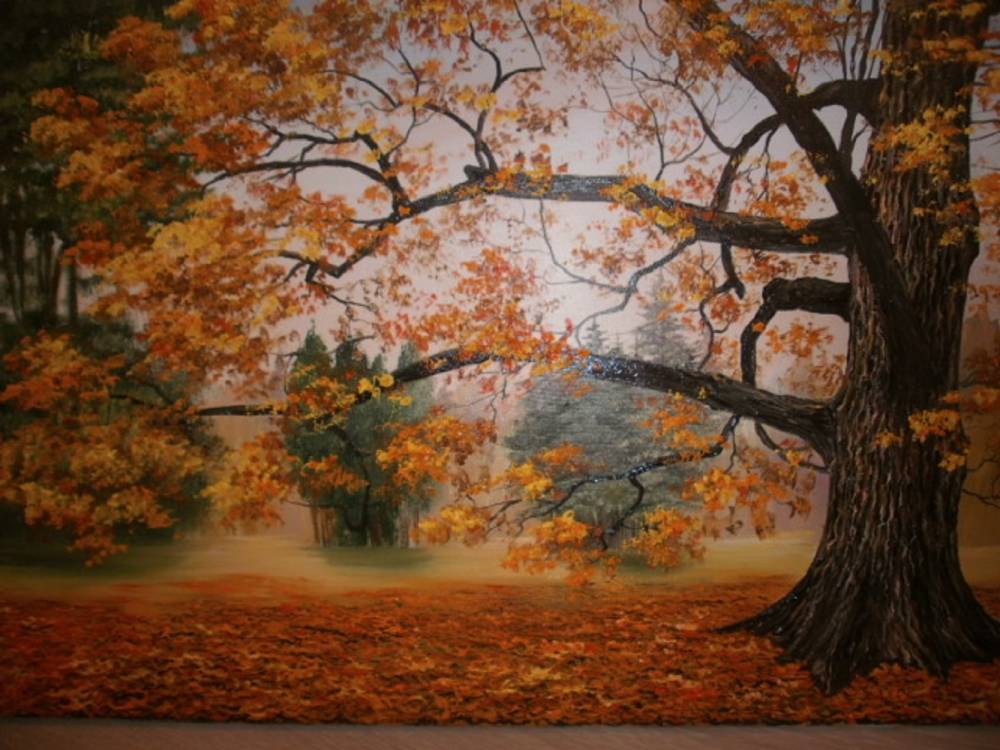 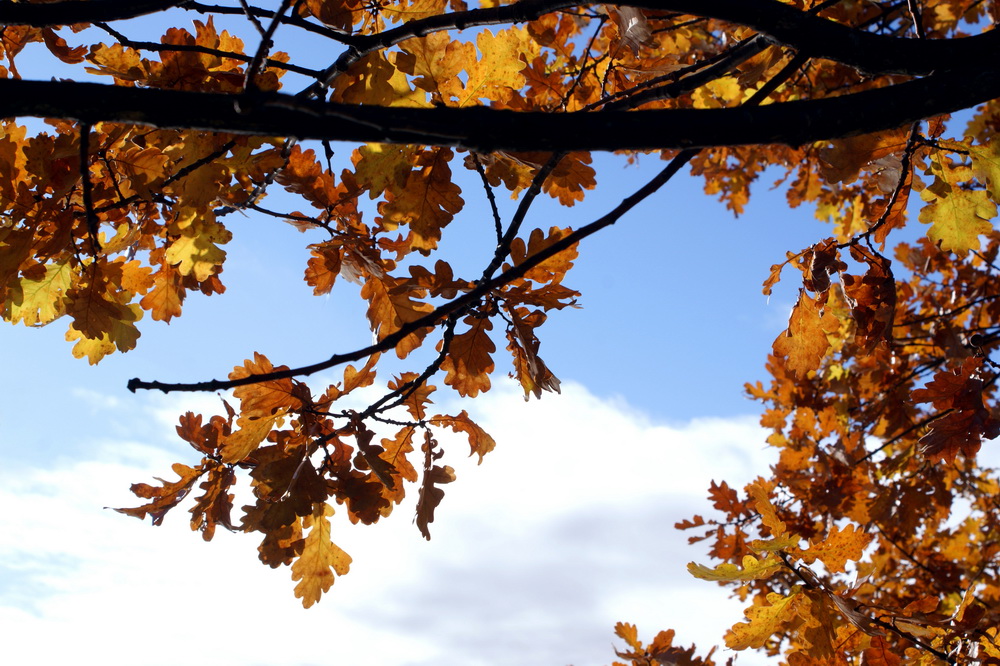 [Speaker Notes: Пахнет прелой листвой. Холодный ветер обрывает золотые листья и уносит их. Только могучий дуб ещё крепко держит свою листву.]
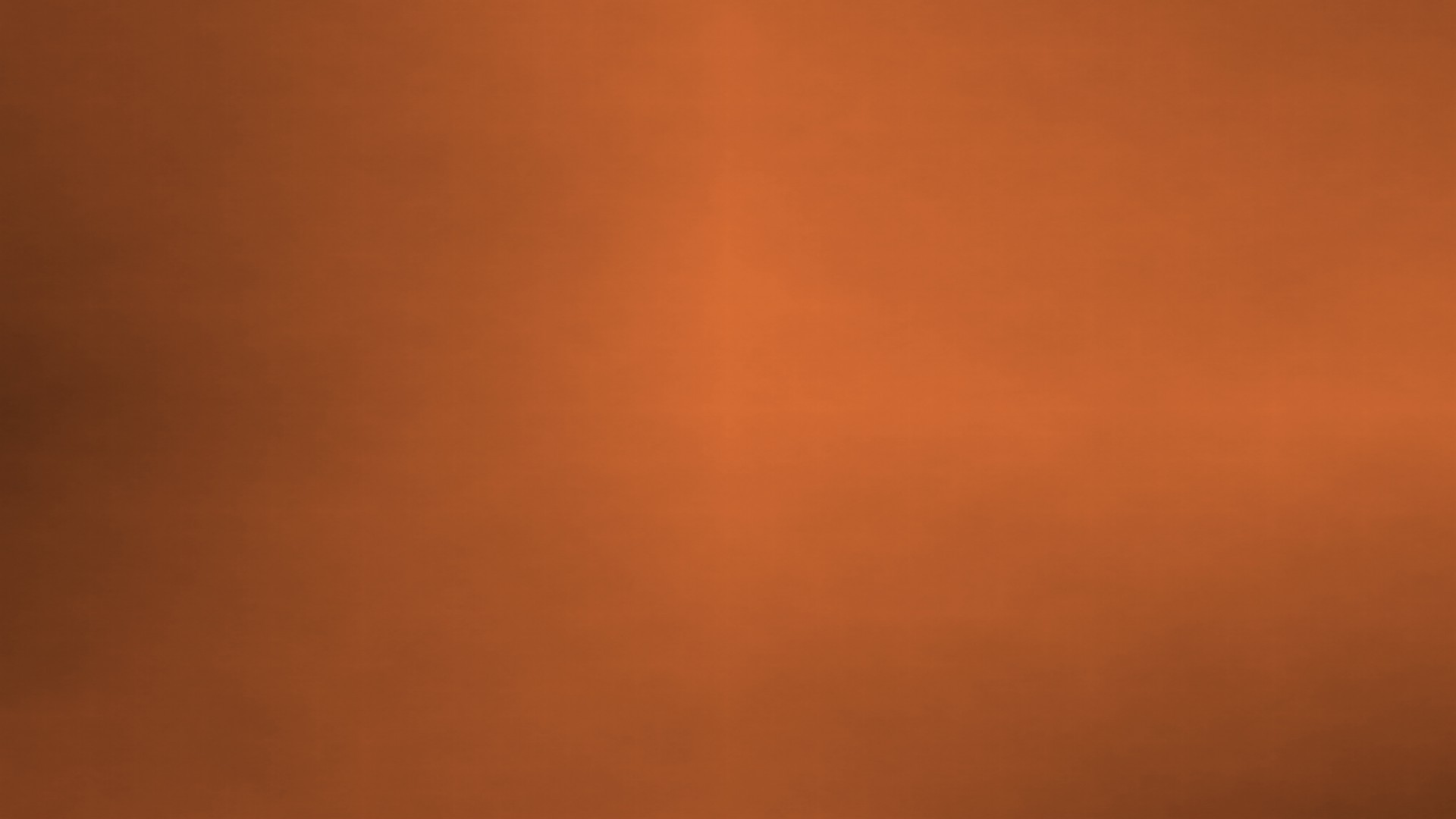 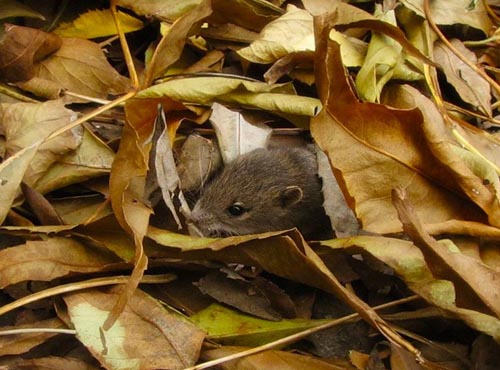 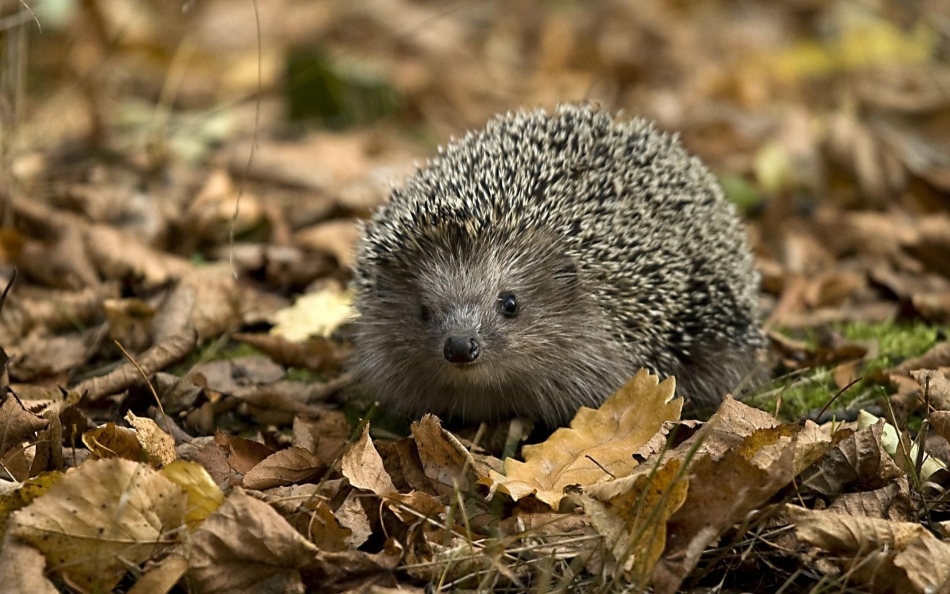 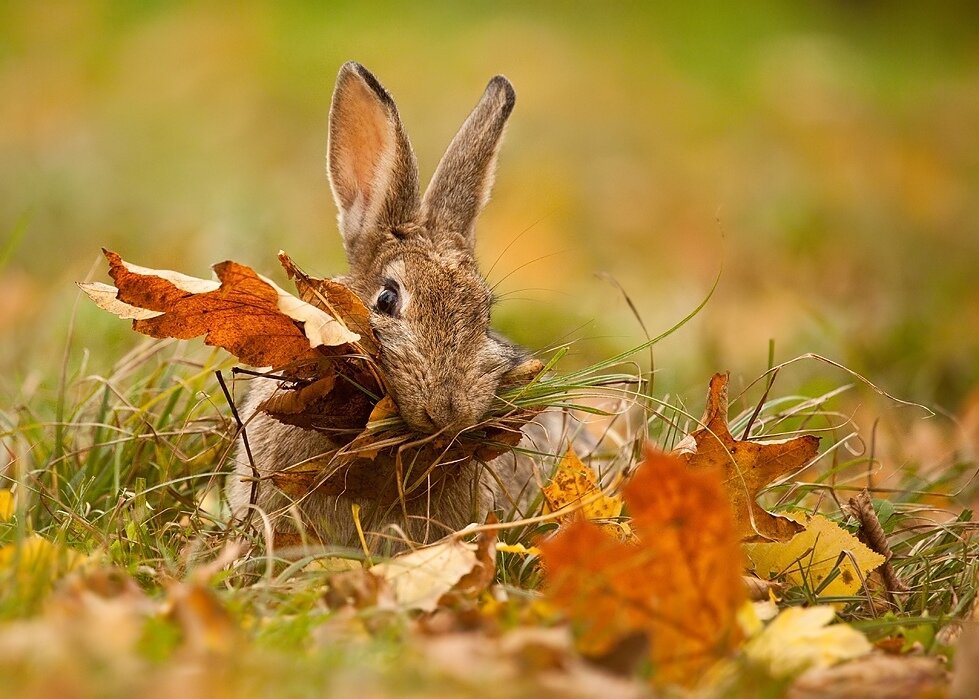 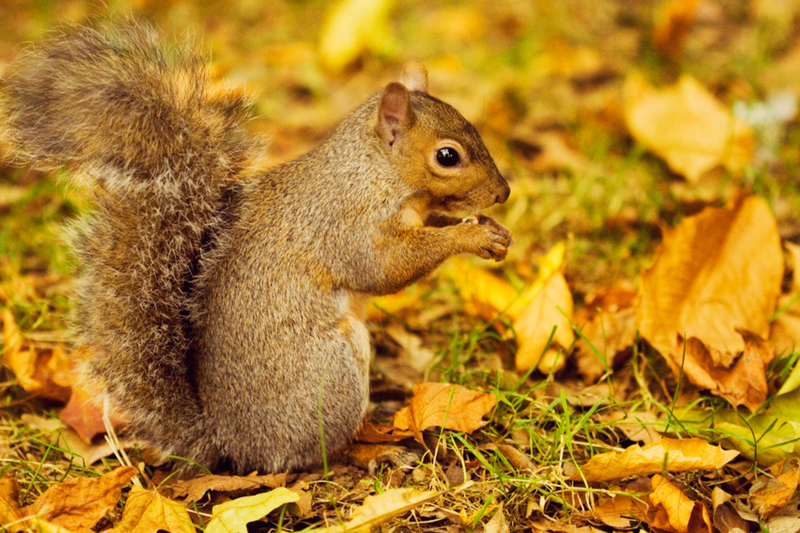 [Speaker Notes: В эту пору все животные готовятся к зиме. Звери «надели» зимние шубы. Белки заготавливают на зиму орехи, грибы.]
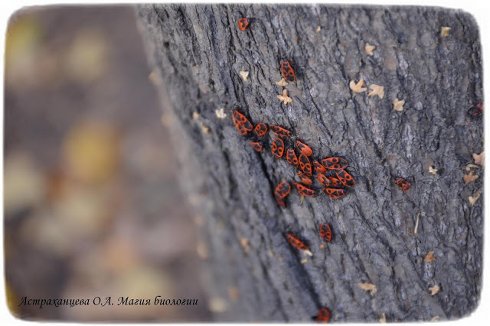 [Speaker Notes: Насекомые прячутся в коре деревьев и опавших листьях, засыпают до весны.]
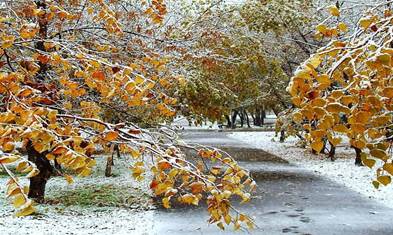 [Speaker Notes: Скоро наступят холода и всё покроется снегом.]
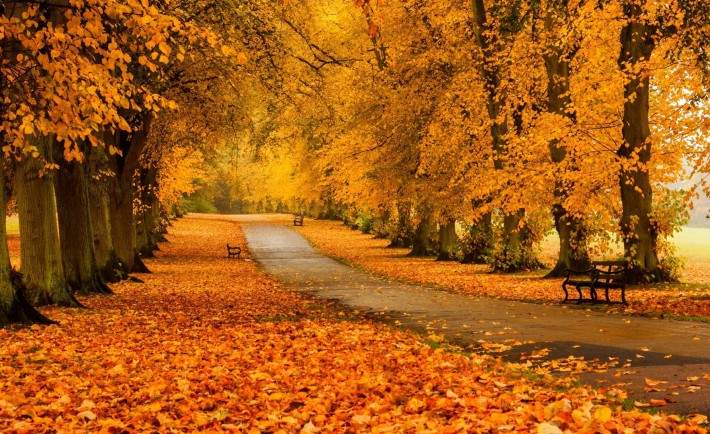 Спасибо за внимание!!!